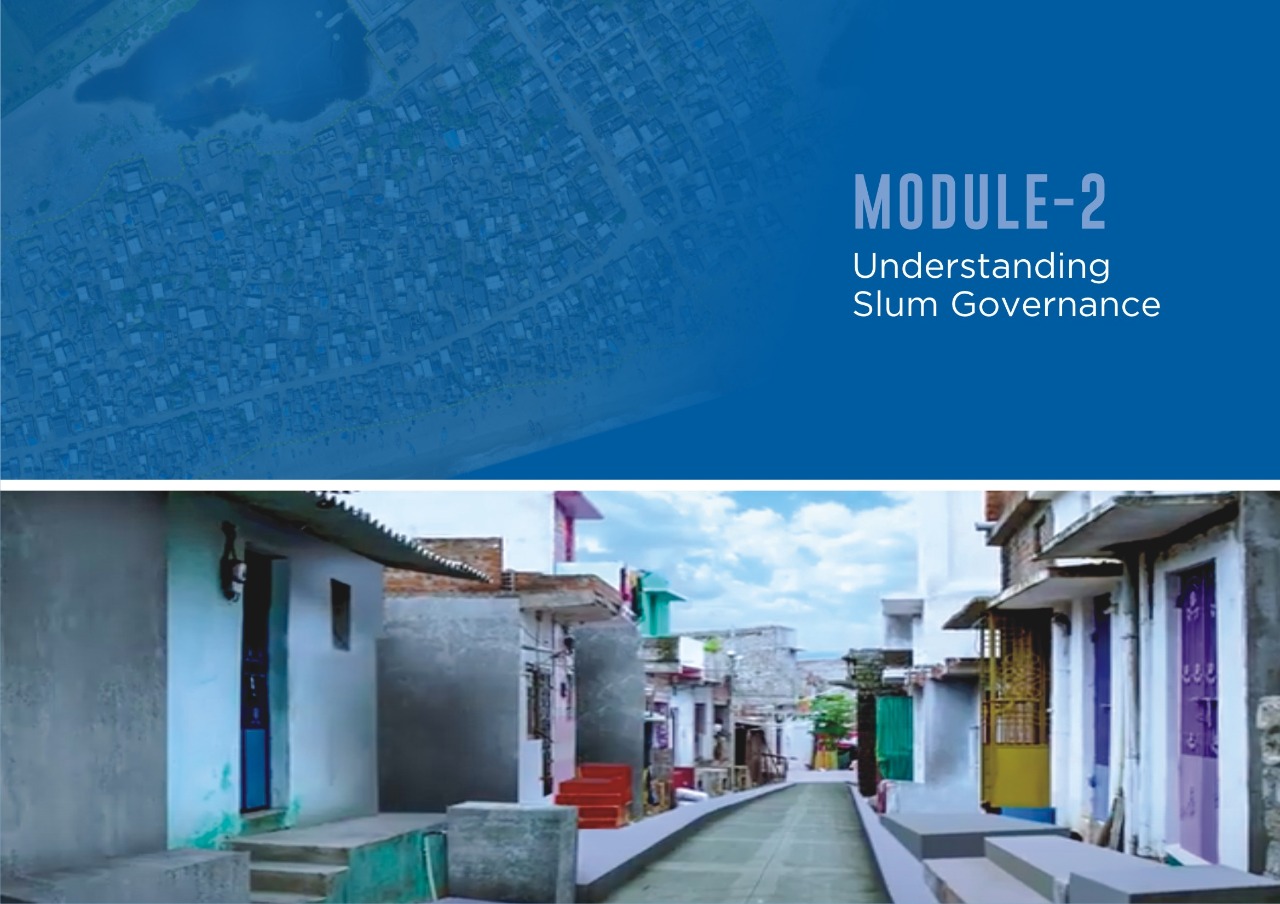 MODULE2-V2
19 Nov 2020
ODIA VERSION
SDA ଦକ୍ଷତା ବୃଦ୍ଧି ମଡ୍ୟୁଲ୍ 2 ବସ୍ତି ଶାସନ |
ଜାଗା ମିଶନ୍ ଦ୍ୱିତୀୟ ପର୍ଯ୍ୟାୟ
26th November 2020
ଶିକ୍ଷଣ ଉଦ୍ଦେଶ୍ୟ |
ସରକାର କିଏ?
ମୋ ସାର୍କ, ULB, ୱାର୍ଡ ଅଫିସ୍ ଧାରଣା ଉପସ୍ଥାପନ କର |
ସ୍ଥାନୀୟ ଶାସନର ଧାରଣା ଉପସ୍ଥାପନ କର |
JAGA ମିଶନ୍ ଏବଂ “4th ର୍ପର୍ଯ୍ୟାୟ” - SDA କୁ ପରିଚିତ କର |
ULB ର କାର୍ଯ୍ୟ
SDA ର କାର୍ଯ୍ୟ
SDA ର ଭୂମିକା JAGA ମିଶନ୍ ଅଧୀନରେ ଏବଂ ବାହାରେ (2 ସ୍ଲାଇଡ୍) |
ୱାର୍ଡ ଅଧିକାରୀଙ୍କ ଭୂମିକା |
ସଂକ୍ଷେପରେ
ବଠକ କରିବା ପାଇଁ ଭୂମିକା ଖେଳ / ନିର୍ଦ୍ଦେଶ ଏକ ନାଟକ ଆଚରଣ କର | SDA meeting
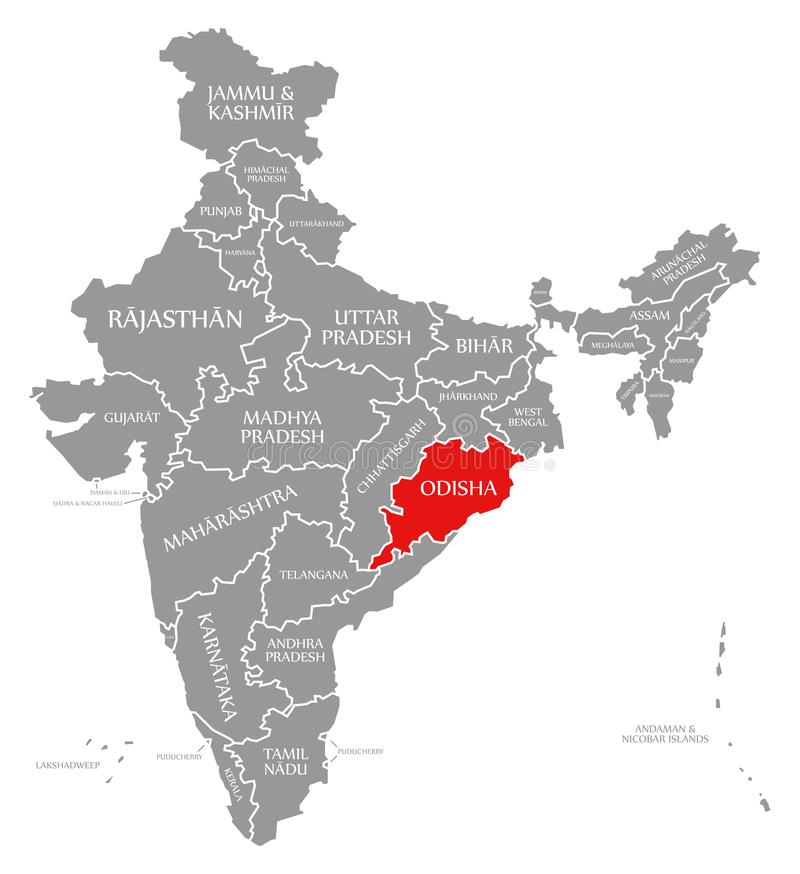 ସରକାର କିଏ?Who is Government?
ଆମେମାନେ ସରକାର ଅଟୁ!

ଏଠାରେ ତିନି ପ୍ରକାରର ସରକାର ଅଛି |

କେନ୍ଦ୍ର ସରକାର (Central Government)
ରାଜ୍ୟ ସରକାର (State Government)
ସ୍ଥାନୀୟ ପ୍ରଶାସନ / ପଞ୍ଚାୟତ (Local Government)

ସରକାରଙ୍କ ମୂଳ ଉଦ୍ଦେଶ୍ୟ ହେଉଛି ଲୋକଙ୍କ ପାଇଁ ସାମାଜିକ ଏବଂ 
ଅର୍ଥନତିକ ବିକାଶ ଆଣିବା |
ULB ର ଭୂମିକା ବ୍ୟାଖ୍ୟା କରିବାକୁ ନିର୍ଦେଶକ ଟିପ୍ପଣୀ | 
ଆମେ ସମସ୍ତେ କେନ୍ଦ୍ର ସରକାର ଏବଂ ରାଜ୍ୟ ସରକାର ବିଷୟରେ ଜାଣିଛୁ।
ପ୍ରଧାନମନ୍ତ୍ରୀ କେନ୍ଦ୍ର ସରକାର ଏବଂ ମୁଖ୍ୟମନ୍ତ୍ରୀ ରାଜ୍ୟ ସରକାରଙ୍କୁ ପରିଚାଳନା କରନ୍ତି।
ଗ୍ରାମ ପରିଚାଳନା ପାଇଁ ଗ୍ରାମ ପଞ୍ଚାୟତ ଦାୟୀ |
କିନ୍ତୁ ଆମେ କିପରି ଆମର ସହରଗୁଡ଼ିକୁ ଶାସନ କରିବୁ?
ସହରୀ ସ୍ଥାନୀୟ ଶରୀର (ULB)
ସ୍ଥାନୀୟ ଶରୀର ପ୍ରକୃତରେ କ’ଣ କରେ?
କିଏ ସ୍ଥାନୀୟ ଶରୀର ULB ଚଳାନ୍ତି? ସ୍ଥାନୀୟ ଶରୀର ULB ର ବିଭିନ୍ନ ଅଧିକାରୀ |
ୱାର୍ଡ କ’ଣ?
ୱାର୍ଡ ଅଫିସର କ’ଣ କରନ୍ତି?
ULB ର କାର୍ଯ୍ୟଗୁଡ଼ିକ କ’ଣ?
ଲୋକାଲ୍ ଶାସନରେ ଅଂଶଗ୍ରହଣ |
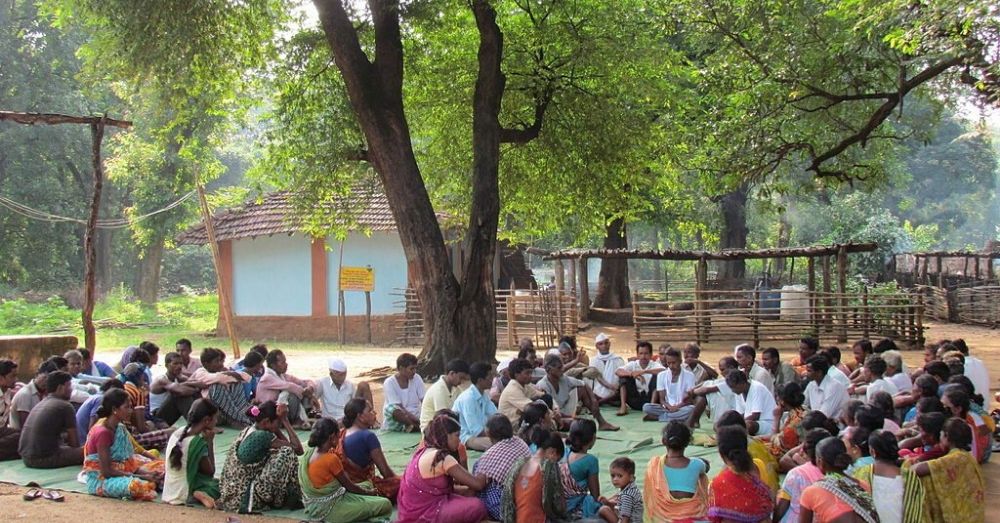 ପଞ୍ଚାୟତସ୍ |
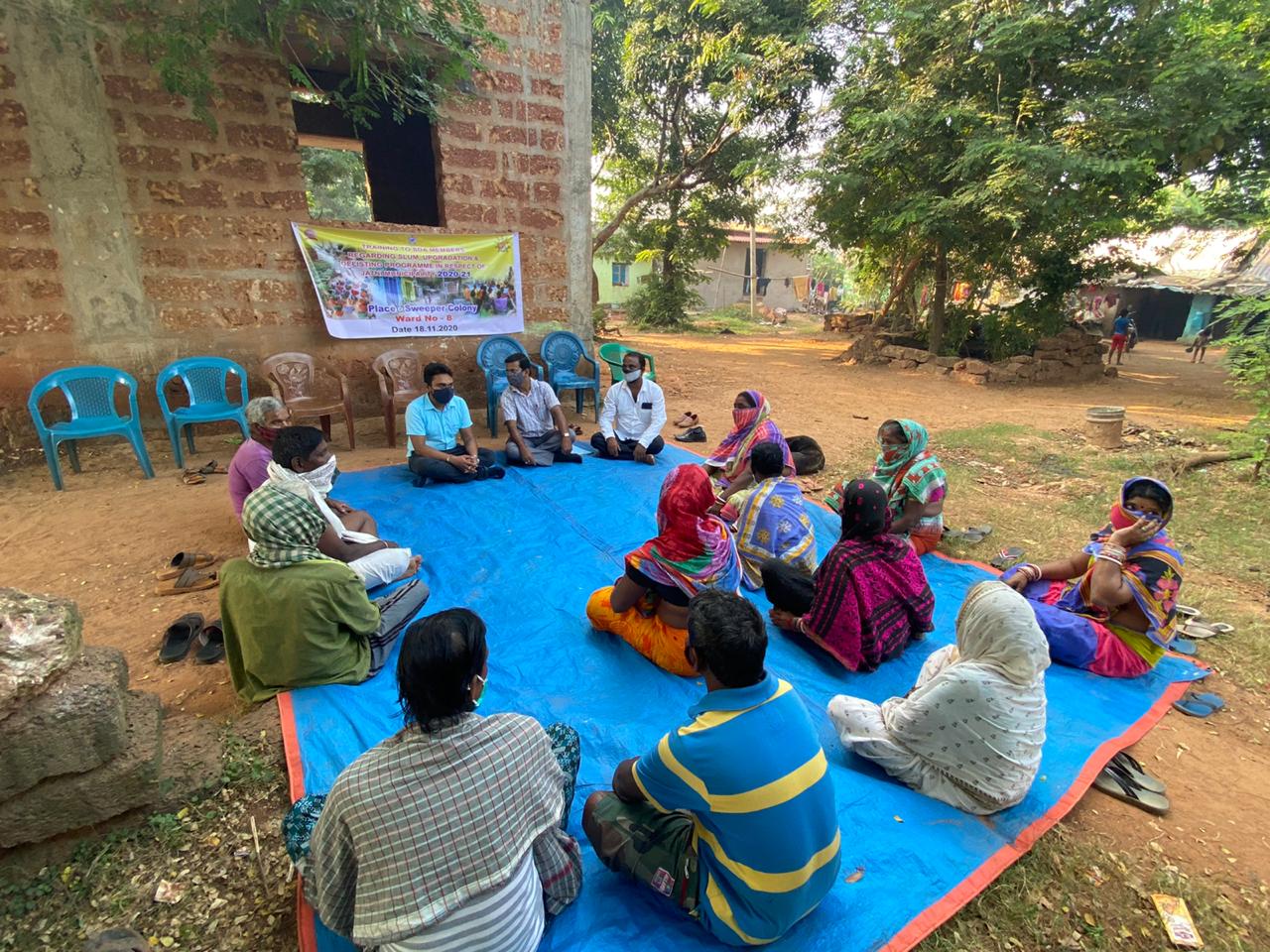 SDA କିମ୍ବା ୱାର୍ଡ କମିଟି |
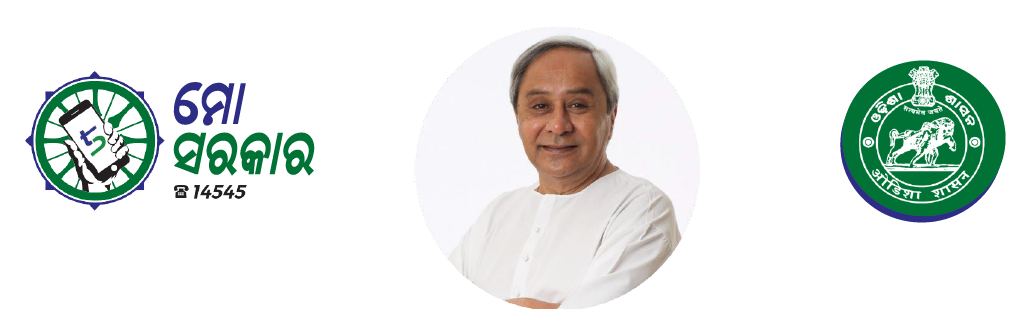 ଲୋକମାନେ ଗଣତନ୍ତ୍ରର ଆତ୍ମା |
ସମସ୍ତ ଅନୁଷ୍ଠାନ ଲୋକଙ୍କ ସେବା ପାଇଁ ବିଦ୍ୟମାନ |
ସମସ୍ତ କର୍ମଚାରୀଙ୍କୁ ଜନସାଧାରଣଙ୍କଠାରୁ ଦରମା ଦିଆଯାଉଛି |

ମୋ ସରକାର ଏକ ସଶକ୍ତିକରଣ ପଦକ୍ଷେପ | ପ୍ରତ୍ୟେକ ନାଗରିକଙ୍କୁ ସେବା କରିବା ଯେତେବେଳେ ସେମାନେ ଏକ ସରକାରୀ ଅନୁଷ୍ଠାନକୁ ପରିଦର୍ଶନ କରନ୍ତି |  
ଏବଂ ପ୍ରତ୍ୟେକ ସମସ୍ୟାକୁ ବୃତ୍ତିଗତ ଏବଂ ଆଚରଣ ବିଧିଙ୍ଗରେ ସମ୍ମାନର ସହିତ ବ୍ୟବହାର କରନ୍ତୁ |
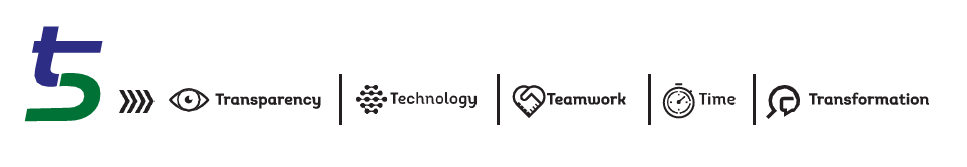 ଜାଗା ମିଶନ୍ |
|
ଅଂଶଗ୍ରହଣକାରୀ ଶାସନ ପାଇଁ ଓଡ଼ିଶା ସରକାର ଏକ ଅନନ୍ୟ ମଡେଲ ସୃଷ୍ଟି କରିଥିଲେ:  ବସ୍ତି ନିବାସୀ ସଂଘ (SDA) 
SDAs ଗୁଡିକ ବସ୍ତି ବାସିନ୍ଦାଙ୍କୁ ସଂଗଠିତ କରିଥିଲେ ଏବଂ ସେମାନଙ୍କୁ ଜାଗା ମିଶନରେ ଏକ ସକ୍ରିୟ ଭୂମିକା ଗ୍ରହଣ କରିବାକୁ ସଶକ୍ତ କରିଥିଲେ |
SDA ଗୁଡିକ ବସ୍ତି ବାସିନ୍ଦାଙ୍କ ସମସ୍ୟାକୁ ULB ରେ ପ୍ରତିନିଧିତ୍ୱ କରିବାରେ ସାହାଯ୍ୟ କରନ୍ତି, ଆଦର୍ଶ କଲୋନୀ ସୃଷ୍ଟିରେ ଅଂଶଗ୍ରହଣ କରନ୍ତି 
ସହରର ଅନ୍ୟ ଲୋକଙ୍କ ପରି ସମ୍ମାନର ଜୀବନଯାପନ କରିବା ପାଇଁ ବସ୍ତିରେ ନାଗରିକମାନଙ୍କୁ ରାଜନତିକ ସ୍ତରରେ ସଶକ୍ତ କରିବା ପାଇଁ SDA ଗୁଡିକ ଏକ ପ୍ରଣାଳୀ |
07
ଓଡିଶାରେ ସରକାରଙ୍କ ଚତୁର୍ଥ ପର୍ଯ୍ୟାୟ |
ସମଗ୍ର ଦେଶରେ ପ୍ରଭାବଶାଳୀ ଶାସନ ସୁନିଶ୍ଚିତ କରିବାକୁ, ଭୂମିକା ଏବଂ ଦାୟିତ୍ ଗୁଡିକ 3 ସ୍ତରରେ ବିଭକ୍ତ | 
ଓଡିଶାରେ, ଆମର ବର୍ତ୍ତମାନ ଚତୁର୍ଥ ର୍ପର୍ଯ୍ୟାୟ –ବସ୍ତି ବାସିନ୍ଦା ସଙ୍ଗଠନ SDA!
T
କେନ୍ଦ୍ର ସରର  (Central Government)
ରାଜ୍ୟ ସରକାର       (State Government)
ବସ୍ତି ବାସିନ୍ଦା ସଙ୍ଗଠନ   SDA
ସ୍ଥାନୀୟ ପ୍ରଶାସନ           (Local Government)
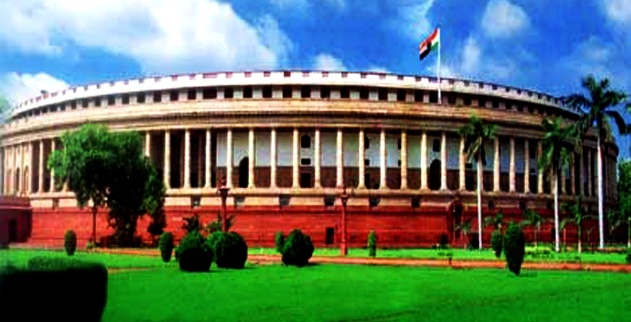 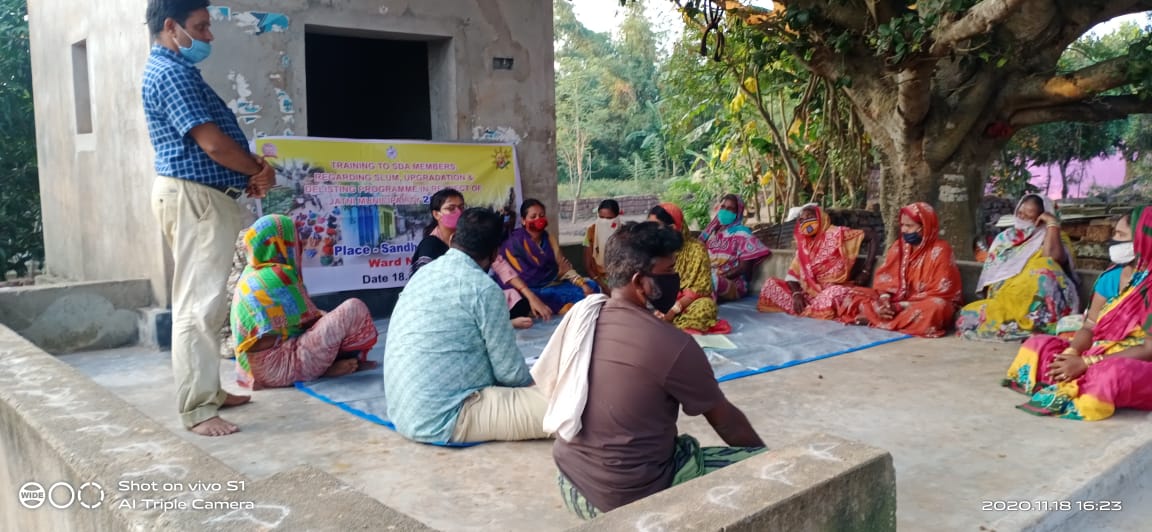 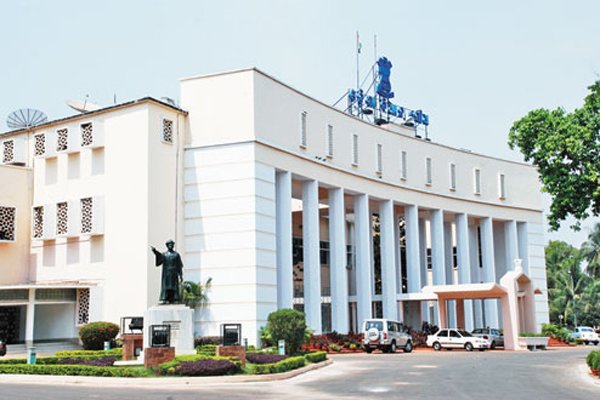 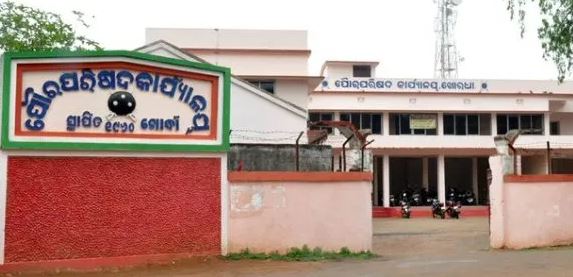 03
SDA ଗୁଡିକ ବସ୍ତିରେ ନାଗରିକମାନଙ୍କୁ ପ୍ରତିନିଧିତ୍ୱ କରନ୍ତି |
ଦେଶ
ରାଜ୍ୟ
ସହର
ବସ୍ତି
ମୁନ୍ସିପାଲ୍ 
କାଉନସିଲ୍
ବିଦାନ୍ସଭା
ଲୋକସଭା
ବସ୍ତି ବିକାଶ 
ସଙ୍ଗଠନ
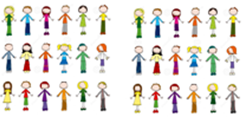 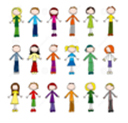 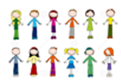 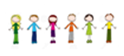 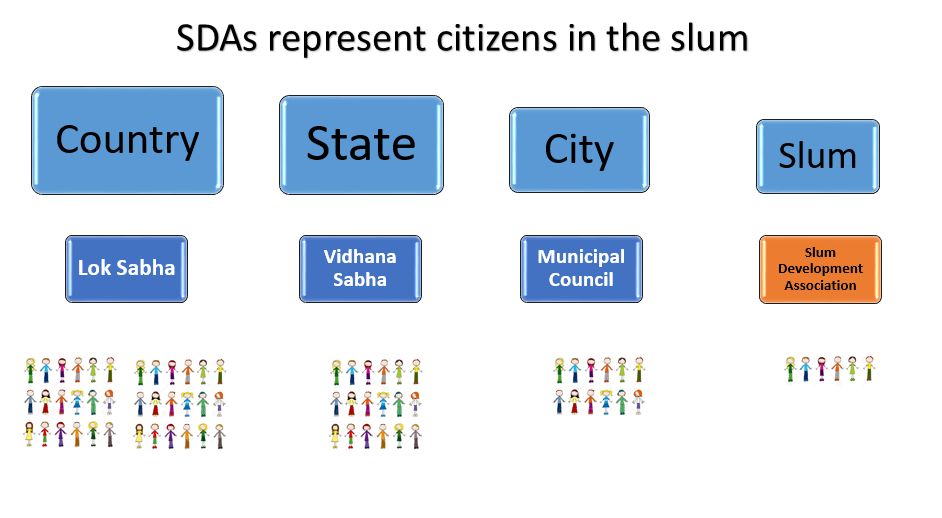 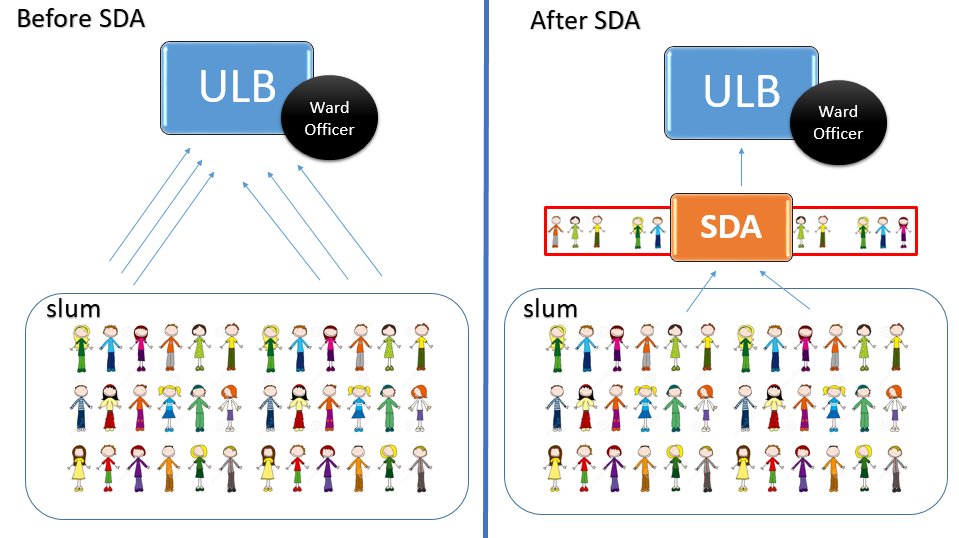 SDA ପୂର୍ବରୁ
SDA ପରେ
ୱାର୍ଡ ଅଫିସ୍
ୱାର୍ଡ ଅଫିସ୍
ବସ୍ତି
ବସ୍ତି
SDA କ’ଣ? ବସ୍ତି ବାସିନ୍ଦା ସଂଘ |
SDA ଗୁଡିକ ଏଥିରେ ଭାଗ ନେଇଥିଲେ | USHA ସର୍ଭେ, UWEI | COVID ପରିଚାଳନା
|
ଛଅଟି ଭୂଲମ୍ବ |
ଜାଗା ମିଶନ୍: ବସ୍ତି କୁ ଆଦର୍ଶ କଲୋନୀ
[Speaker Notes: Animated upward process arrow with colored bullets
(Basic)


To reproduce the SmartArt effects on this slide, do the following:
On the Home tab, in the Slides group, click Layout, and then click Blank. 
On the Insert tab, in the Illustrations group, click SmartArt. In the Choose a SmartArt Graphic dialog box, in the left pane, click Process. In the Process pane, click Upward Arrow (eighth row, third option from the left), and then click OK to insert the graphic into the slide.
Select the graphic, and then click one of the arrows on the left border. In the Type your text here dialog box, enter text. (Note: To create a bulleted list below each heading, select the heading text box in the Type your text here  dialog box, and then under SmartArt Tools, on the Design tab, in the Create Graphic group, click Add Bullet. Enter text into the new bullet text box.)
On the slide, select the graphic. Under SmartArt Tools, on the Design tab, in the SmartArt Styles group, do the following:
Click Change Colors, and then under Colorful click Colorful  Range - Accent Colors 3 to 4 (third option from the left).
Click More, and then under Best Match for Document click Intense Effect (fifth option from the left).
On the Home tab, in the Font group, select Calibri from the Font list, and then select 24 from the Font Size list.
Select the text in the first text box from the left. Under SmartArt Tools, on the Format tab, in the WordArt Styles group, click the arrow next to Text Fill, and then under Theme Colors click Olive Green, Accent 3, Darker 25% (fifth row, seventh option from the left).
Select the text in the second text box from the left. Under SmartArt Tools, on the Format tab, in the WordArt Styles group, click the arrow next to Text Fill, and then under Theme Colors click Aqua, Accent 5, Darker 25% (fifth row, ninth option from the left).
Select the text in the third text box from the left. Under SmartArt Tools, on the Format tab, in the WordArt Styles group, click the arrow next to Text Fill, and then under Theme Colors click Purple, Accent 4, Darker 25% (fifth row, eighth option from the left).


To reproduce the animation effects on this slide, do the following:
On the Animations tab, in the Advanced Animations group, click Animation Pane.
On the slide, select the graphic. On the Animations tab, in the Animation group, click the More arrow at the side of the Effects Gallery, and under Entrance, click Wipe.
In the Animation group, click Effect Options and do the following:
under Direction, click From Left.
Under Sequence, click One by One.
In the Timing group, do the following:
In the Duration list, click 01.00.
In the Start list, click With Previous.
In the Animation Pane, click the double arrow under the wipe effect to expand the contents of the list of effects.
Also in the Animation Pane, select the second wipe effect and then  on the Animations tab, do the following:
In the Animation group, click More, then click More Entrance Effects. In the Change Entrance Effect dialog box, under Exciting, click Curve Up, and then click OK.
In the Timing group, in the Start list, select On Click. 
In the Timing group, in the Duration list, select 00.50.
Also in the Animation Pane, select the third wipe effect and then  on the Animations tab, do the following:
In the Animation group, click More, then click More Entrance Effects. In the Change Entrance Effect dialog box, under Moderate, click Peek In, and then click OK.
In the Animation group, click Effect Options and under Direction, click From Top.
In the Timing group, do the following:
In the Start list, select With Previous. 
In the Timing group, in the Duration list, select 00.50.
In the Delay list, enter 00.50.
Also in the Animation Pane, select the fourth wipe effect, and then on the Animations tab, do the following:
In the Animation group, click More, then click More Entrance Effects. In the Change Entrance Effect dialog box, under Exciting, click Curve Up, and then click OK.
In the Timing group, in the Start list, select On Click. 
In the Timing group, in the Duration list, select 00.50.
Also in the Animation Pane, select the fifth wipe effect, and then on the Animations tab, do the following:
In the Animation group, click the More arrow on the Effects Gallery, then click More Entrance Effects. In the Change Entrance Effect dialog box, under Moderate, click Peek In, and then click OK.
In the Animation group, click Effect Options and under Direction, click From Top.
In the Timing group, do the following:
In the Start list, select With Previous. 
In the Timing group, in the Duration list, select 00.50.
In the Delay list, enter 00.50.
Also in the Animation Pane, select the sixth wipe effect, and then on the Animations tab, do the following:
In the Animation group, click the More arrow on the Effects Gallery, then click More Entrance Effects. In the Change Entrance Effect dialog box, under Exciting, click Curve Up, and then click OK.
In the Timing group, in the Start list, select On Click. 
In the Timing group, in the Duration list, select 00.50.
Also in the Animation Pane, select the seventh wipe effect, and then on the Animations tab, do the following:
In the Animation group, click the More arrow on the Effects Gallery, then click More Entrance Effects. In the Change Entrance Effect dialog box, under Moderate, click Peek In, and then click OK.
In the Animation group, click Effect Options and under Direction, click From Top.
In the Timing group, do the following:
In the Start list, select With Previous. 
In the Timing group, in the Duration list, select 00.50.
In the Delay list, enter 00.50.

To reproduce the background effects on this slide, do the following:
Right-click the slide background area, and then click Format Background. 
In the Format Background dialog box, click Fill in the left pane, select Gradient fill in the Fill pane, and then do the following:
In the Type list, select Linear.
In the Direction list, click Linear Right (first row, fourth option from the left).
Under Gradient stops, click Add gradient stop or Remove gradient stop until two stops appear on the slider, then customize the gradient stops as follows:
Select the first stop on the slider, and do the following:
In the Position box, enter 39%.
Click the button next to Color, and then under Theme Colors click White, Background 1 (first row, first option from the left).
Select the last stop on the slider, and do the following: 
In the Position box, enter 100%.
Click the button next to Color, and then under Theme Colors click Olive Green, Accent 3, Lighter 60% (third row, seventh option from the left).


To increase the size of the SmartArt graphic so that it spans the entire slide, do the following:
On the slide, select the graphic. 
Point to the top right corner of the graphic border, until a two-headed arrow appears. Drag the top right corner of the graphic border into the top right corner of the slide. 
Point to the bottom left corner of the graphic border, until a two-headed arrow appears. Drag the bottom left corner of the graphic border into the bottom left corner of the slide.]
ଜାଗା ମିଶନର ଦ୍ୱିତୀୟ ପର୍ଯ୍ୟାୟରେ SDA ର ଭୂମିକା |
ଫାଙ୍କ ବିଶ୍ଳେଷଣ ବୁଝିବା
ଏବଂ ୱାର୍ଡ ଅଧିକାରୀଙ୍କୁ ମତାମତ ପ୍ରଦାନ କର |
ପ୍ରଯୁଜ୍ୟ ସହଭାଗୀ ଭାବରେ କାର୍ଯ୍ୟ କରନ୍ତୁ |
କାର୍ଯ୍ୟ ଉପରେ ଦୃଷ୍ଟି ଦିଅ|
ଯଦି କାର୍ଯ୍ୟ ସନ୍ତୋଷଜନକ ନୁହେଁ ତେବେ ପ୍ରସଙ୍ଗ ଉଠାନ୍ତୁ |
ୱାର୍ଡ ଅଧିକାରୀଙ୍କୁ ସାହାଯ୍ୟ କରନ୍ତୁ |
ଗୋଷ୍ଠୀ ଆଲୋଚନା ଧରନ୍ତୁ ବସ୍ତିରେ|
SDA ମିଟିଂକୁ  ଆୟୋଜନ କରନ୍ତୁ | ରେଜୋଲୁସନ ପ୍ରସ୍ତାବ ଦିଅନ୍ତୁ |
ରାଉରକେଲା ମୁନିସିପାଲ୍ କର୍ପୋରେସନ୍ ର ଏକ ଉଲବ ସଂରଚନାର ଉଦାହରଣ |
Shri Dibyajyoti Parida, IAS
Municipal Commissioner, RMC
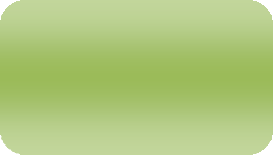 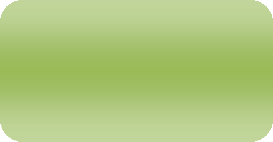 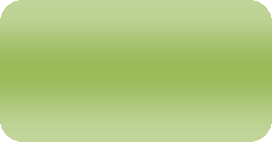 Accounts
Officer
Executive
Engineer
ADMO(PH)
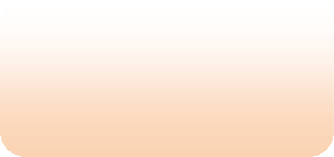 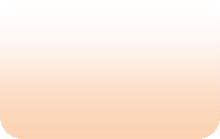 Health
Officer
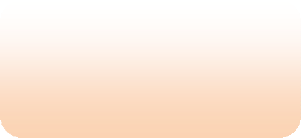 Head Asst.
(Accounts)
Asst. Executive
Engineer
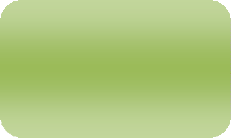 Project
Officer
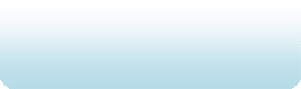 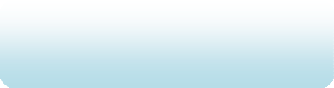 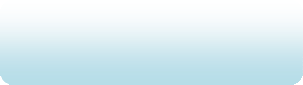 Sanitary Inspector
Asst. Engineer
Community
Organiser
Accountant
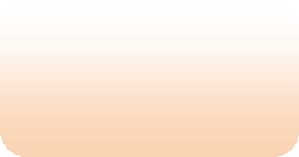 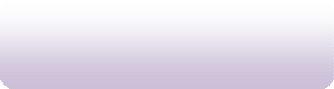 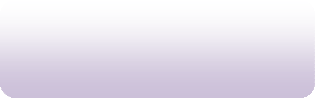 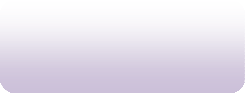 Junior Engineer
Dealing Assistant
Supervisor
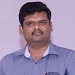 Shri Nikhil Pavan Kalyan, IAS
Administrator, RMC
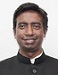 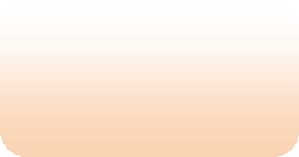 CMMU MANAGER
ନିର୍ଦ୍ଦେଶକ ଟିପ୍ପଣୀ |
ବସ୍ତି ବିଷୟରେ ଆଲୋଚନା କରିବା 

ଓଡିଶାରେ 2919 ବସ୍ତି ଅଛି | ଜାଗା ମିଶନ୍ ସେମାନଙ୍କ ମଧ୍ୟରୁ ପ୍ରତ୍ୟେକଙ୍କୁ ଆଦର୍ଶ କଲୋନୀରେ ପରିଣତ କରିବ|ବସ୍ତିରେ ଲୋକଙ୍କ ସକ୍ରିୟ ଯୋଗଦାନ ବିନା ଏହା କରାଯାଇପାରିବ କି? ସକ୍ରିୟ SDA ବିନା ULB ରେ ବସ୍ତିର ସ୍ୱର ଶୁଣାଯାଇପାରିବ କି? ଲୋକସଭା କିମ୍ବା ବିଧାନସଭା ଅପେକ୍ଷା SDA କ’ଣ ଗୁରୁତ୍ୱପୂର୍ଣ୍ଣ? ୱାର୍ଡ ଅଧିକାରୀମାନଙ୍କୁ ଉତ୍ତରଦାୟୀ କରିବା ପାଇଁ, ତୁମର ଭୂମିକା ଏବଂ ଦାୟିତ୍ ଗୁଡିକ ନାଗରିକଙ୍କ ପ୍ରତି ଜାଣିବା ଆବଶ୍ୟକ |

ଆମେ ଏକ ୱାର୍ଡ ଏବଂ ବସ୍ତି ମଧ୍ୟରେ ସମ୍ପର୍କକୁ ବ୍ୟାଖ୍ୟା କରିବୁ | ୱାର୍ଡ ଅଫିସର ଏହି ସମଗ୍ର ଜାଗା ମିଶନ ପାଇଁ ନୋଡାଲ ଅଫିସର ଭାବରେ କାମ କରି6ବ | 

SDA ଗୁଡିକ ସେମାନଙ୍କ ୱାର୍ଡ ଅଧିକାରୀଙ୍କ ସହିତ ଆନ୍ତରିକ କାର୍ଯ୍ୟ ସମ୍ପର୍କ ବିକାଶ କରିବା ଜରୁରୀ
ସହିତ ULB ର ଗଠନ SDA ଅଂଶଗ୍ରହଣ
|
ୱାର୍ଡ ଅଧିକାରୀଙ୍କ ଭୂମିକା
SDA
ୱାର୍ଡ ଅଧିକାରୀଙ୍କ
EO
SDA
ୱାର୍ଡ ଅଧିକାରୀଙ୍କ
SDA Community Organizational Skills
ୱାର୍ଡ ଅଫିସର
ସହିତ ଅତି ନିକଟତ6ର କାମ କର | 

ULB କାର୍ଯ୍ୟାଳୟ ପରିଦର୍ଶନ କରନ୍ତୁ |
ସକ୍ରିୟ ଲୋକ ଚିହ୍ନଟ କର | 

ସେମାନଙ୍କୁ  ଅନୁଭବ ଦିଅନ୍ତୁ ଯେ ସେମାନେ
ସମସ୍ତେ ଏକ  ପ୍ରକ୍ରିୟା ର ଅଂଶ |

.
ସଭାଗୁଡ଼ିକ,ଉପସ୍ଥାନ
ଅଭିଯୋଗ,
ରେଜୋଲୁସନ              ରେକର୍ଡଗୁଡିକ ରକ୍ଷଣାବେକ୍ଷଣ କର
ନିୟମିତ ସଭାଗୁଡ଼ିକ କର I 

ଭଲ ନିଶ୍ଚିତ ଅଂଶଗ୍ରହଣ କର |
୪ ଟି ଜିନିଷ SDA କରିବା ଜରୁରୀ |
ଜାଗା ମିଶନ୍ ଚରଣ ୨-ବସ୍ତିରୁ ଆଦର୍ଶ କଲୋନୀ ପର୍ଯ୍ୟନ୍ତ |
[Speaker Notes: You can use this slide as your opening or closing slide.  Should you choose to use it as a closing, make sure you review the main points of your presentation.  One creative way to do that is by adding animations to the various graphics on a slide.  This slide has 4 different graphics, and, when you view the slideshow, you will see that you can click to reveal the next graphic.  Similarly, as you review the main topics in your presentation, you may want each point to show up when you are addressing that topic. 

Add animation to images and graphics: 
Select your image or graphic.
Click on the Animations tab.
Choose from the options.  The animation for this slide is “Split”.  The drop-down menu in the Animation section gives even more animations you can use.
If you have multiple graphics or images, you will see a number appear next to it that notes the order of the animations.

Note: You will want to choose the animations carefully.  You do not want to make your audience dizzy from your presentation.]
ପ୍ରଶିକ୍ଷକଙ୍କ ପାଇଁ ନିର୍ଦ୍ଦେଶ: SDA ସଭା ଭୁମିକା ମଂଚସ୍ଥ କରିବା
କରି ଶିଖିବା: SDA ରେ ଏକ ରିଜୋଲ୍ୟୁସନ୍ ପାସ୍ କର!ଯେତେବେଳେ ଆପଣ ଏହି SDA ଦକ୍ଷତା ବିଲଡିଂ ଟ୍ରେନିଂକୁ ଏକ ବସ୍ତିରେ ବିତରଣ କରନ୍ତି, ଦୟାକରି 10-15 ମିନିଟ୍ ନିଅନ୍ତୁ ଏହି ଭୁମିକା ମଂଚସ୍ଥ କିପରି ହୁଏ ଏବଂ ସେମାନଙ୍କୁ କିପରି ସଭାଅନୁଷ୍ଠିତ ହୁଏ ଏବଂ ସଂକଳ୍ପ ପାରିତ ହୁଏ ତାହା ବୁଝିବାକୁ ସାହାଯ୍ୟ କରେ |
ଉଦ୍ଦେଶ୍ୟ: ଡିଲିଷ୍ଟ କରିବା ପାଇଁ SDA ସଭା  କିପରି ଏକ ରିଜୋଲ୍ୟୁସନ୍ ପାସ୍ କରାଯିବ ତାହା ପ୍ରଦର୍ଶନ କରିବାକୁ   
 (SOP ସଂଲଗ୍ନ 4A ଦେଖନ୍ତୁ) |PNA, IGAP ଏବଂ କାର୍ଯ୍ୟାନ୍ୱୟନ ପର୍ଯ୍ୟାୟ ସରିବା ପରେ ଏହି ସଭା ହୁଏ | (SOP ରେ ଷ୍ଟେପ୍ F)

SDA ସଦସ୍ୟମାନଙ୍କୁ ଆମନ୍ତ୍ରଣ କର ଏବଂ ସେମାନଙ୍କୁ ଏକ SDA ସଭା ପାଇଁ ବସିବାକୁ ଦିଅ
ସଚିବ ନିର୍ଦ୍ଦେଶ ଦେବାକୁ ଏସଡିଏ ସଭା ଡାକନ୍ତି। ଏଜେଣ୍ଡାକୁ ବର୍ଣ୍ଣନା କରେ “ଆଜି ଆମେ ଆମର ବସ୍ତି ତାଲିକାଭୁକ୍ତ କରିବା ପାଇଁ ଏକ ପ୍ରସ୍ତାବ ଉପରେ ଆଲୋଚନା କରିବାକୁ ସଭା କରୁଛୁ”
6 ଟି ଭର୍ଟିକାଲ୍ (ସଡକ, ଡ୍ରେନ୍, ରାସ୍ତା ଆଲୋକ, ଜଳ, ଶୋଚାଳୟ ସୁବିଧା, ଘର ବିଦ୍ୟୁତ୍) ରେ ଭିତ୍ତିଭୂମି ନବୀକରଣ ପାଇଁ କରାଯାଇଥିବା କାର୍ଯ୍ୟ ବିଷୟରେ ରାଷ୍ଟ୍ରପତି କହିଛନ୍ତି - ସଦସ୍ୟମାନଙ୍କୁ ପଚାରିଛନ୍ତି ଯେ କାର୍ଯ୍ୟଟି ସେମାନଙ୍କ ସନ୍ତୁଷ୍ଟତା ପାଇଁ ସମାପ୍ତ ହୋଇଛି କି? ସମସ୍ତଙ୍କୁ କହିବାକୁ ଉତ୍ସାହିତ କରେ | ଯେ6କIଣସି ଚିନ୍ତାଧାରାକୁ ସମାଧାନ କରେ | ସଚିବ ପ୍ରମୁଖ ପଏଣ୍ଟଗୁଡିକ ରେକର୍ଡ କରନ୍ତି |.
ଯଦି କାର୍ଯ୍ୟ ସମାପ୍ତ ହୋଇଛି ତେବେ SOP ଅନୁଯାୟୀ ବସ୍ତି ତାଲିକା କରିବାକୁ ରାଷ୍ଟ୍ରପତି ଏକ ସଂକଳ୍ପ ପ୍ରସ୍ତାବ ଦେଇଛନ୍ତି |
ସଚିବ ଏସଡିଏର ସଦସ୍ୟଙ୍କ ଭୋଟ୍ ନିଅନ୍ତି। ଯଦି ସଂଖ୍ୟାଗରିଷ୍ଠତା ରାଜି ହୁଏ, ତେବେ ରାଷ୍ଟ୍ରପତି ଏହି ସଂକଳ୍ପ ପାରିତ କରିବାକୁ ଘୋଷଣା କରିଛନ୍ତି। ସମସ୍ତ ସଦସ୍ୟଙ୍କୁ ଅଭିନନ୍ଦନ ଜଣାଉଛି ଯେହେତୁ ସେମାନେ ବସ୍ତି ଉନ୍ନୟନ ପ୍ରକ୍ରିୟା ସଫଳତାର ସହିତ ସମାପ୍ତ କରିଛନ୍ତି |
ସଚିବ ଫର୍ମ ପୂରଣ କରନ୍ତି | ସମସ୍ତ ଉପସ୍ଥିତ ବ୍ୟକ୍ତିଙ୍କ ଠାରୁ ଦସ୍ତଖତ ପ୍ରାପ୍ତ କରେ | ରେକର୍ଡଗୁଡିକ ପାଇଁ ଏକ କପି ପ୍ରସ୍ତୁତ କରେ | ଏହାକୁ ULB କୁ ପଠାଏ |
ସଚିବ ସଭା ଶେଷ ବୋଲି ଘୋଷଣା କରିଛନ୍ତି
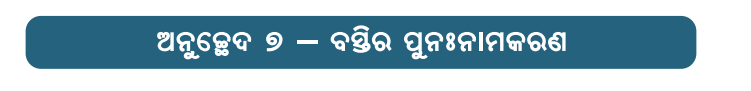 ସ୍ଲୁମ୍ ବିଲୋପ ପାଇଁ SDA ସମାଧାନ (2/2) ସଂଲଗ୍ନ 4 (A)
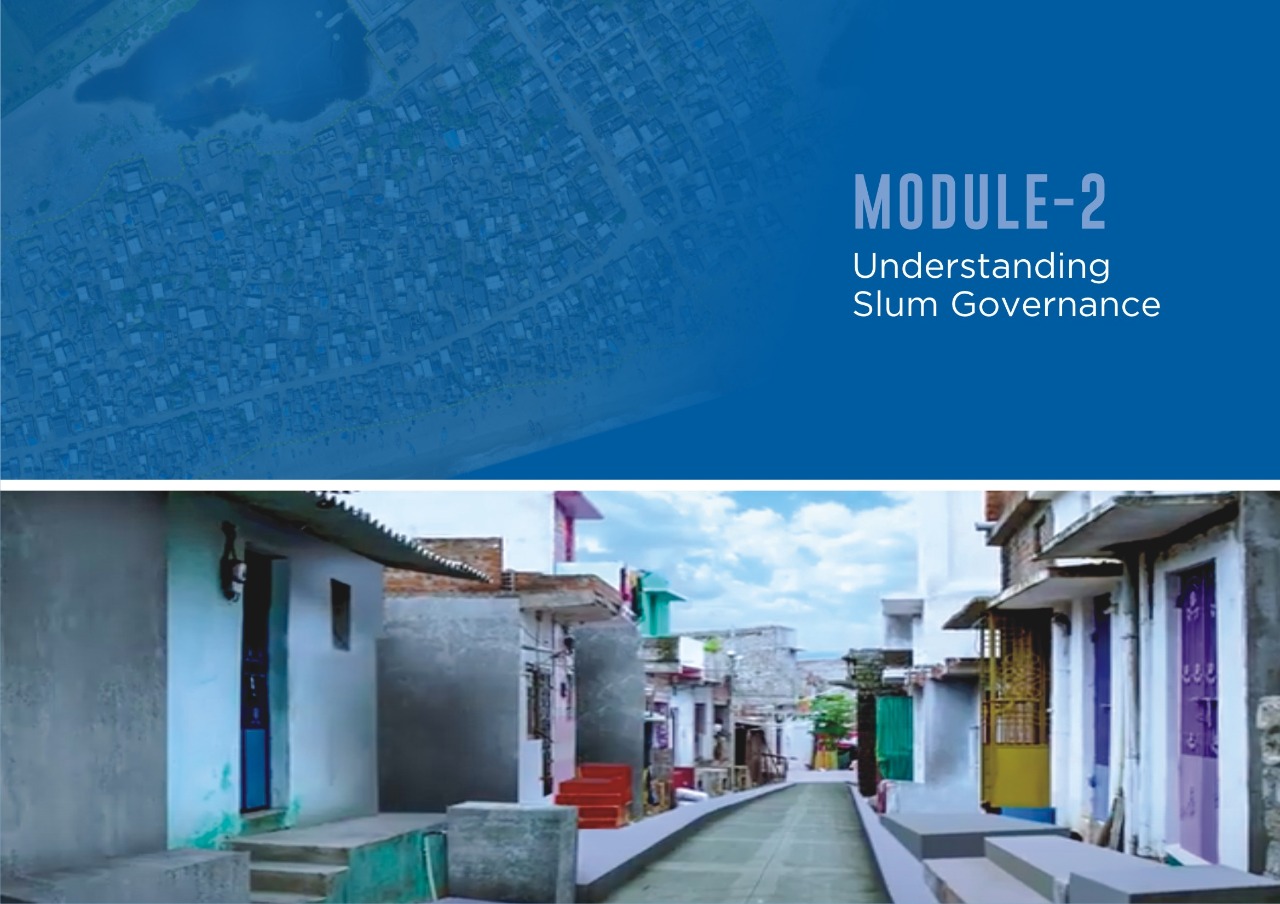 END
MODULE2-V2
19 Nov 2020
APPENDIX DO NOT USE
SDA ଗୁଡ଼ିକୁ ସଶକ୍ତ କରିବା କାହିଁକି ଗୁରୁତ୍ୱପୂର୍ଣ୍ଣ?
Review Learning Objectives for Module 2 Slum Governance
Review Governance model at a high level
Review functions of ULB (third tier) 
Understand what 4th tier of governance is
Learn about SDAs 
What is an SDA?
What are the functions of an SDA?
Why is it important to empower the SDAs?
What capabilities should SDA have to successfully participate in Jaga Mission Phase 2? 
Learning Exercise : Passing a resolution in SDA for delisting
ଜାଗା ମିଶନ୍ ପର୍ଯ୍ୟାୟର 6 ଟି ଭୂଲମ୍ବ | 2
SDA ଗୁଡିକ କାହିଁକି ଗୁରୁତର?
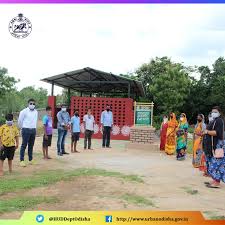 'ବେଆଇନ ଦଖଲକାରୀ କିମ୍ବା ଏନକାଉଣ୍ଟର' ଭାବରେ| ସେମାନଙ୍କର ସ୍ଥିତି ହେତୁ ଏପର୍ଯ୍ୟନ୍ତ 
     ଏହାକୁ ପ୍ରତ୍ୟାଖ୍ୟାନ କରାଯାଇଛିI ସ୍ୱରର ସମାନ ପ୍ରତିନିଧିତ୍ୱ ପାଇଁ ଅନୁମତି ଦେବା |

ନାଗରିକ ଏବଂ ଶାସନକୁ ସମାଧାନ କରିବାରେ ସେମାନଙ୍କୁ ଏକ ସ୍ୱର ଅନୁମତି ଦେବା |
    ସମସ୍ୟାଗୁଡିକ ଯାହା ସେମାନଙ୍କୁ ସିଧାସଳଖ ପ୍ରଭାବିତ କରିଥାଏ

ଶାସନ ପ୍ରକ୍ରିୟାରେ ସେମାନଙ୍କର ଅନ୍ତର୍ଭୂକ୍ତ ପାଇଁ ସ୍ଥାନ ସୃଷ୍ଟି କରିବାକୁ,
   ପରିଶେଷରେ ସେମାନଙ୍କୁ ମୁଖ୍ୟ ସ୍ରୋତ ସହରୀ ଶାସନ ଫୋଲ୍ଡକୁ ନେଇଗଲା |

ସେମାନଙ୍କ ବସ୍ତିର ଅଂଶଗ୍ରହଣକାରୀ ଭିତ୍ତିଭୂମି ବିକାଶ ମାଧ୍ୟମରେ|ସେମାନଙ୍କର ଜୀବନଶ ଗୁଣବତ୍ତା କୁ ବୃଦ୍ଧି କରିବା ଏବଂ ସେମାନଙ୍କର ଜୀବନ ଅବସ୍ଥାରେ ଉନ୍ନତି ଆଣିବା |